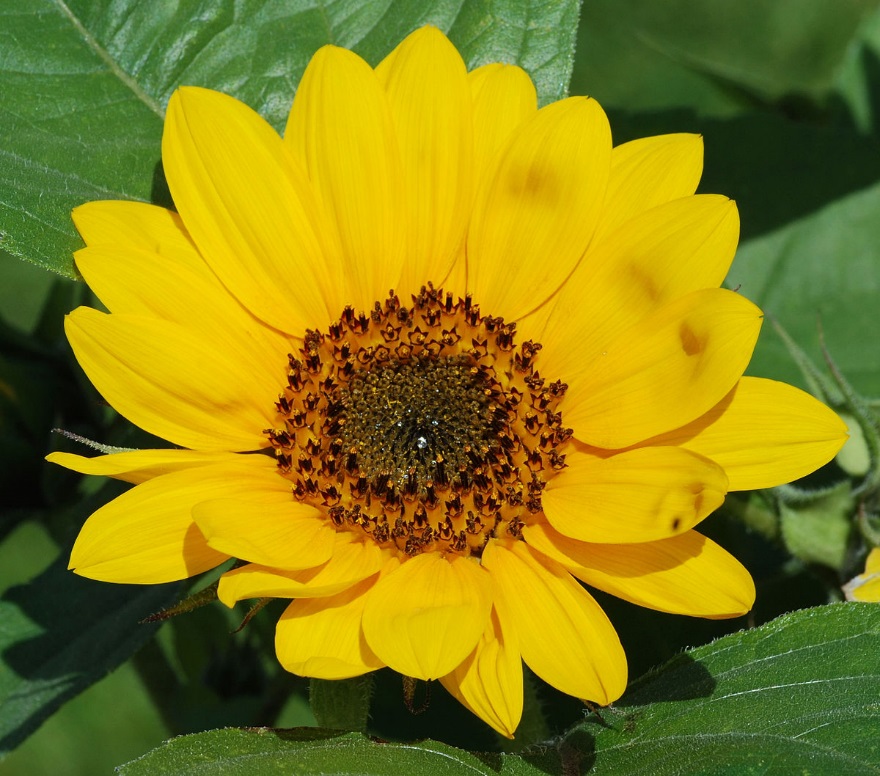 স্বাগতম
শিক্ষক পরিচিতি
মোঃ নজরুল ইসলাম
     প্রধান শিক্ষক
সূর্যকণা উচ্চ বিদ্যালয় 
শিরোইল,বোয়ালিয়া,রাজশাহী
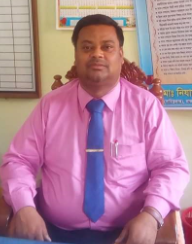 পাঠ পরিচিতি 
শ্রেণীঃ নবম
বিষয়ঃসাধারন গণিত
 অধ্যায়ঃ১৬.৪(পরিমিতি)
 সময়ঃ ৪৫ মিনিট
এসো আমরা কিছু ছবি দেখি
ছবিতে তোমরা কি দেখছো ?
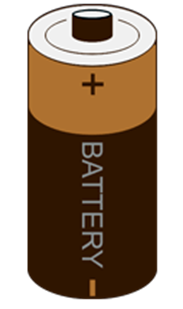 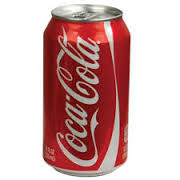 ব্যাটারি
কোমল পানিয়
ছবিগুলো কোন ধরনের ঘনবস্তু তোমরা কী বলতে পারবে ?
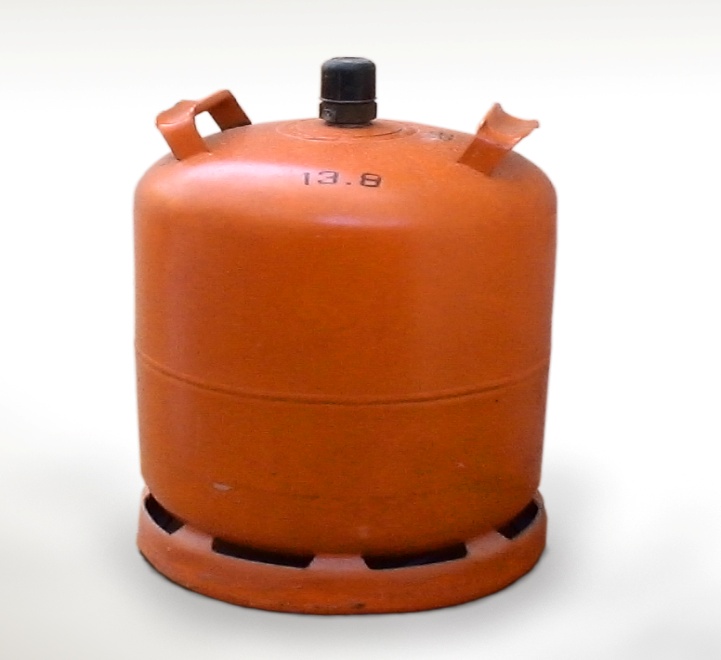 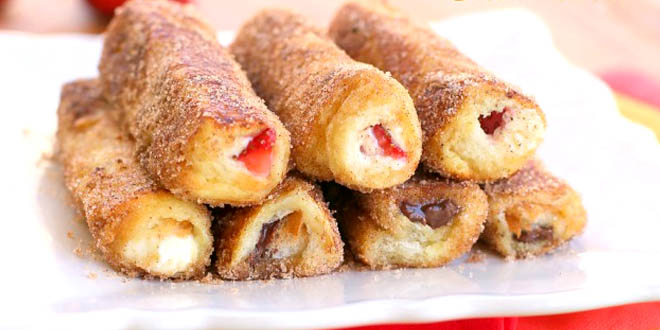 ফাস্ট ফুড
গ্যাস সিলিন্ডার
আমরা আরও কিছু ছবি দেখি
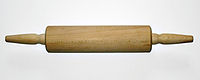 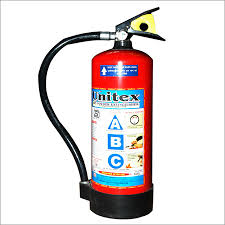 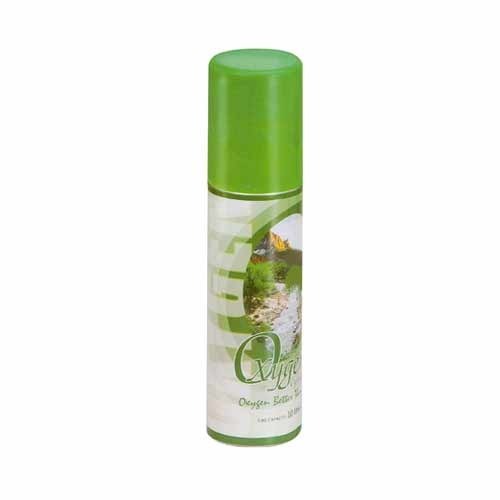 [Speaker Notes: এটি ব্যাবহারের জন্য f5 বাটন ক্লিক করুন ।]
আজকের পাঠ ‘বেলন বা সিলেন্ডার’
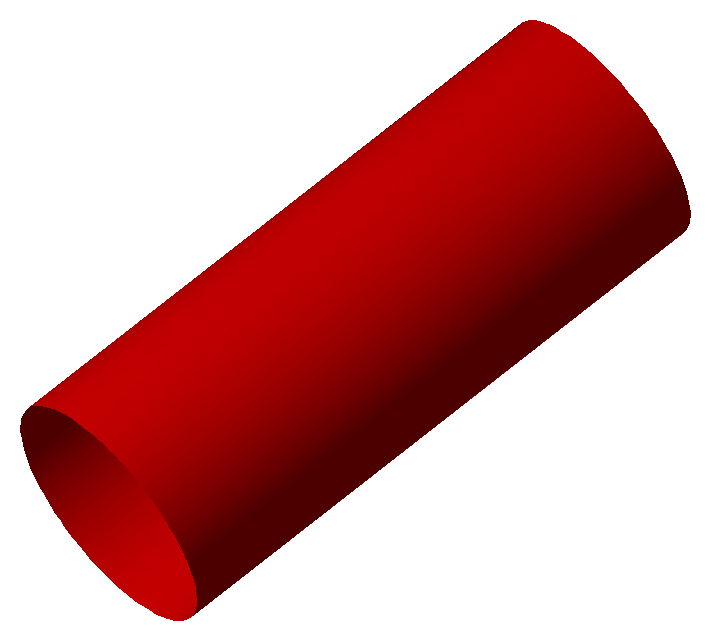 সিলিন্ডার
শিখনফল
এই পাঠ শেষে শিক্ষার্থীরা-
বেলন কী তা বলতে পারবে ।
বেলনের সম্পূর্ণতলের ক্ষেত্রফল নির্ণয় করতে পারবে ।
বেলন সম্পর্কিত সমস্যার সমাধান করতে পারবে ।
আমরা এখন মনোযোগ দিয়ে একটি জ্যামিতিক চিত্র পর্যবেক্ষণ করবো।
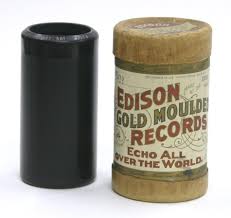 উৎপন্ন ঘনবস্তু
এখন , প্রত্যকে নিজ খাতায় উৎপন্ন ঘনবস্তুটি কাকে বলে তা লেখো ।         সময়- ২ মিনিট
উত্তর মিলিয়ে নাওঃ
বেলনঃ কোনো আয়তক্ষেত্রের যে কোনো বাহুকে অক্ষ ধরে আয়তক্ষেত্রটিকে ঐ বাহুর চতুর্দিকে ঘোরালে যে ঘনবস্তুর সৃষ্টি হয়, তাকে সমবৃত্তভূমিক বেলন বা সিলিন্ডার বলা হয় ।
তাহলে আমরা বেলন বা সিলিন্ডার থেকে যে বিষয়গুলো পাই ।
তা আমরা চিত্রের মাধ্যমে দেখি
২ টি বৃত্তাকার তল
১ টি আয়তক্ষেত্রিক তল
বক্র পৃষ্ঠ
নিচের ছবি গুলো দেখো এবং প্রশ্নগুলোর উত্তর প্রত্যকে নিজ খাতায় লেখ ।
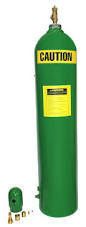 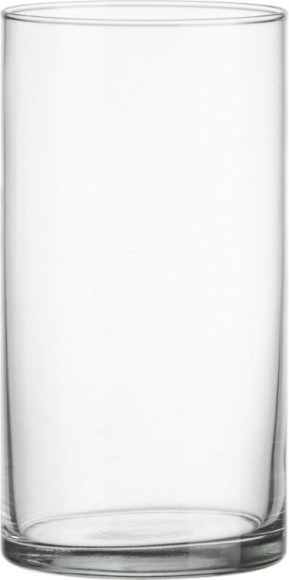 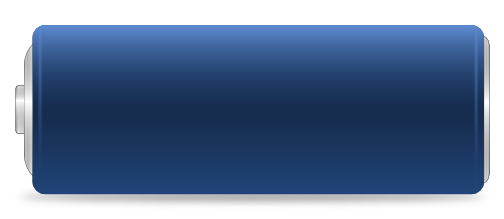 একক কাজ
চিত্র-১
চিত্র-২
চিত্র-৩
৩। চিত্র- ৩ বস্তুটিতে কয়টি বৃত্তাকার তল আছে ?
     ক  ১টি        খ  ২টি      গ  ৩টি     ঘ   একটিও নয়
এখন আমরা সমবৃত্তভূমিক বেলন বা সিলিন্ডারের সমস্যা সমাধানের কতিপয় সূত্র শিখবো ।
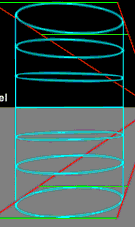 h
জোড়ায় কাজঃ
𝟻সে,মি
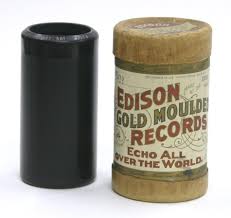 𝟷𝟸 সে মি
চিত্রের ঘনবস্তুটির উচ্চতা 𝟷𝟸 সে মি এবং ভূমির ব্যাসার্ধ 𝟻সে,মি । বস্তুটির ভূমির ক্ষেত্রফল ও বক্রপৃষ্ঠের ক্ষেত্রফল নির্ণয় কর ।
সময়- ১০ মিনিট
সিলিন্ডারের সমগ্রতলের ক্ষেত্রফল নির্ণয়ঃ
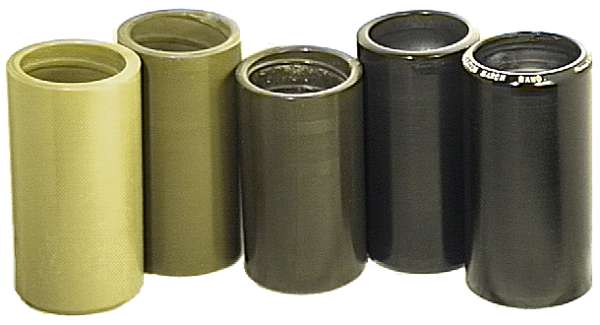 সিলিন্ডারের তলগুলো হলো
সিলিন্ডার
এখন, আমরা বেলন বা সিলিন্ডারের আয়তন নির্ণয় করা শিখবো ।
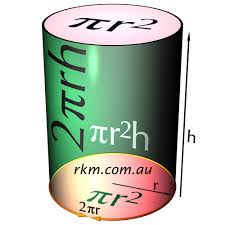 দলিয় কাজঃ
প্রশ্নঃ  একটি সমবৃত্তভূমিক বেলনের উচ্চতা 𝟷𝟎 সে মি এবং ভূমির ব্যাসার্ধ 𝟨 সে মি হলে , এর আয়তন ও সম্পূর্ণ পৃষ্ঠের ক্ষেত্রফল নির্ণয় কর ।
মূল্যায়নঃ
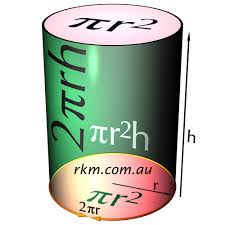 ১। একটি সিলিন্ডারের উচ্চতা h ও ভূমির ব্যাসার্ধ r হলে সমগ্রতলের ক্ষেত্রফল নির্ণয় এর সূত্র লেখ?
২। চিত্রের বস্তুটির ভূমির ব্যাসার্ধ ৩ মিটার হলে , ভূমির ক্ষেত্রফল কত ?
৩। উচ্চতা ৫মিটার হলে বস্তুটির সমগ্রতলের ক্ষেত্রফল কত? 
৪।চিত্রের বস্তুটির আয়তন কত ?
বাড়ির কাজঃ
একটি লোহার পাইপের ভিতরের ও বাইরের ব্যাস  যথাক্রমে 14 সে.মি .ও 16 সে.মি. এবং পাইপের উচ্চতা 5 মিটার ।1 ঘন সে.মি. লোহার ওজন  7.2 গ্রাম ।আবার অন্য একটি বৃত্তের পরিধি 660 মিটার।
 
(ক) বৃত্তের ব্যাস 25 সে.মি. হলে এর ক্ষেত্রফল নির্ণয় কর।
(খ)উদ্দিপকের আলোকে বৃত্তে অন্ত্রর্লিখিত বর্গক্ষেত্রের ক্ষেত্রফল নির্ণয় কর ।
(গ)পাইপের লোহার ওজন নির্ণয় কর।
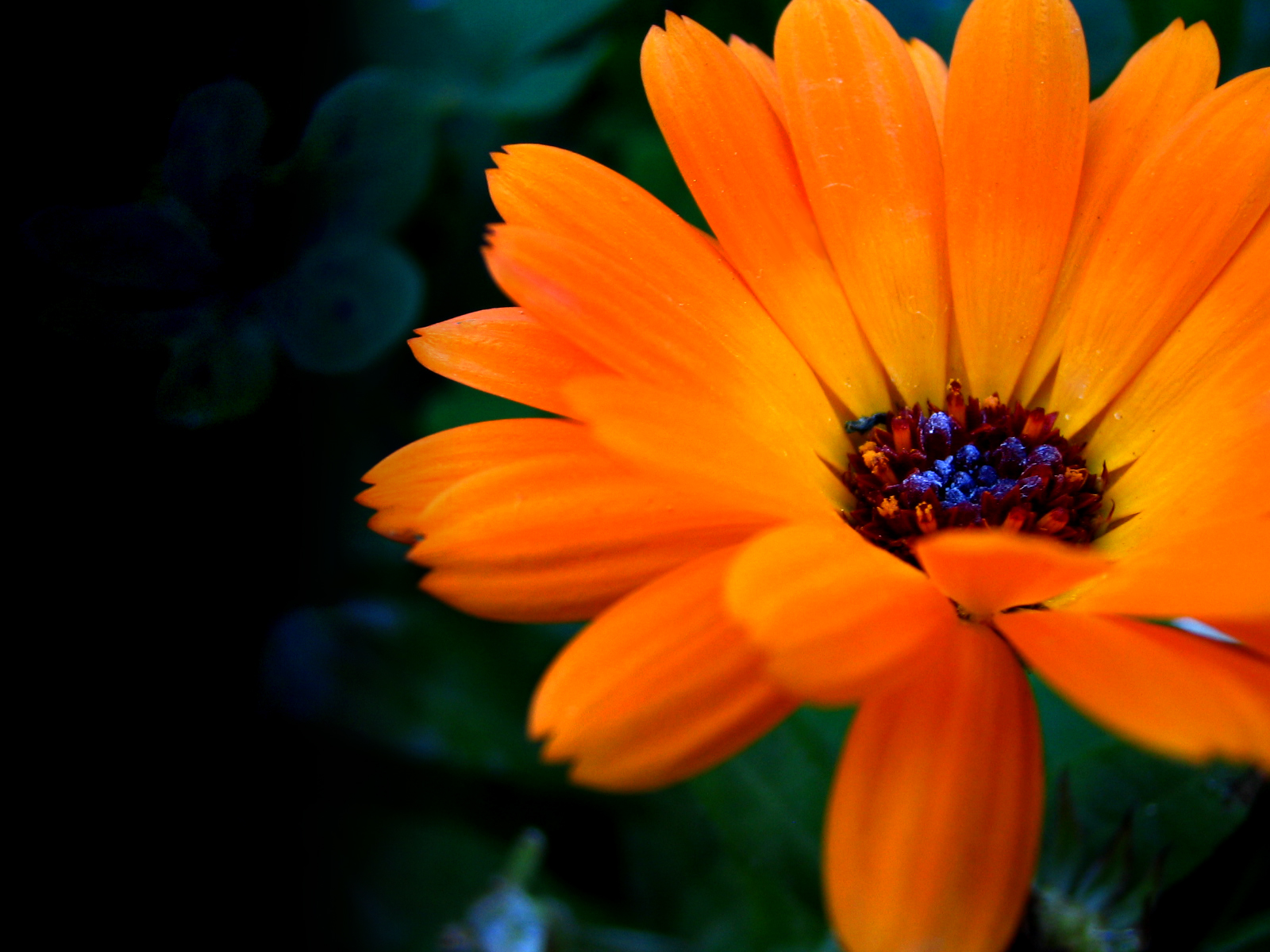 ধন্যবাদ